Vietnamese Alphabet 
a ă â b c d đ e ê g h i k l m n o ô ơ p q r s y u ư v x y z á ắ ấ é ế í ó ố ớ ú ứ ý à ằ ầ è ề ì ò ồ ờ ù ừ ỳ ả ẳ ẩ ẻ ể ỉ ỏ ổ ở ủ ử ỷ ã ẵ ẫ ẽ ễ ĩ õ ỗ ỡ ũ ữ ỹ ạ ặ ậ ẹ ệ ị ọ ộ ợ ụ ự ỵ 
Vietnamese Accents / Sắc \ Huyền ? Hỏi ~ Ngã 
. Nặng 


Quick History of the term Hùng Vương 

The Hồng Bàng period from 2879 BC to around 258 BC, was the first known history 
of Vietnam. During this time, there were 18 dynasties of kings all but one (the first king) named themselves Hùng“birthname” Vương. The word “Hùng” means brave and the word “Vương” means king.
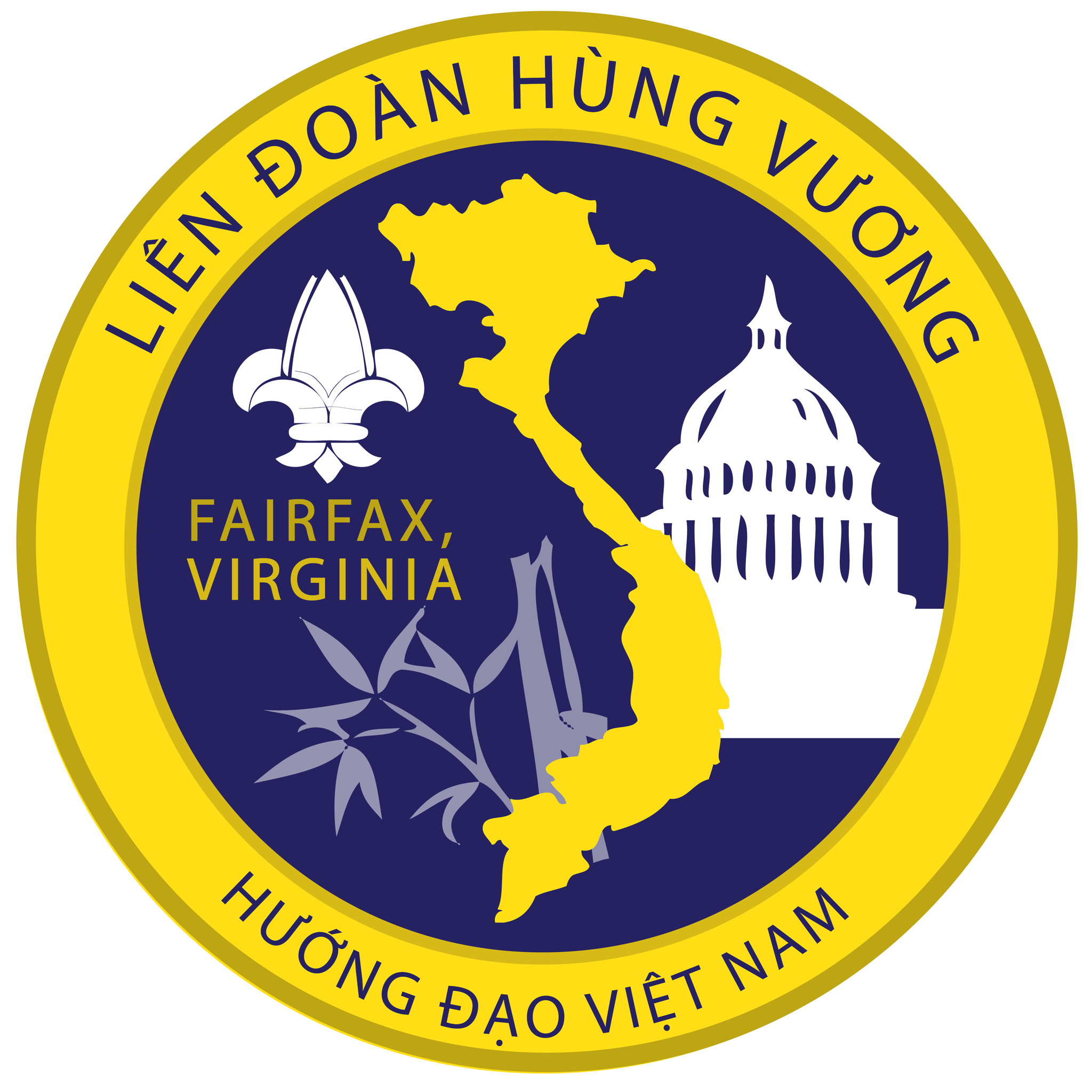 LDHV Songbook

Name:_____________________
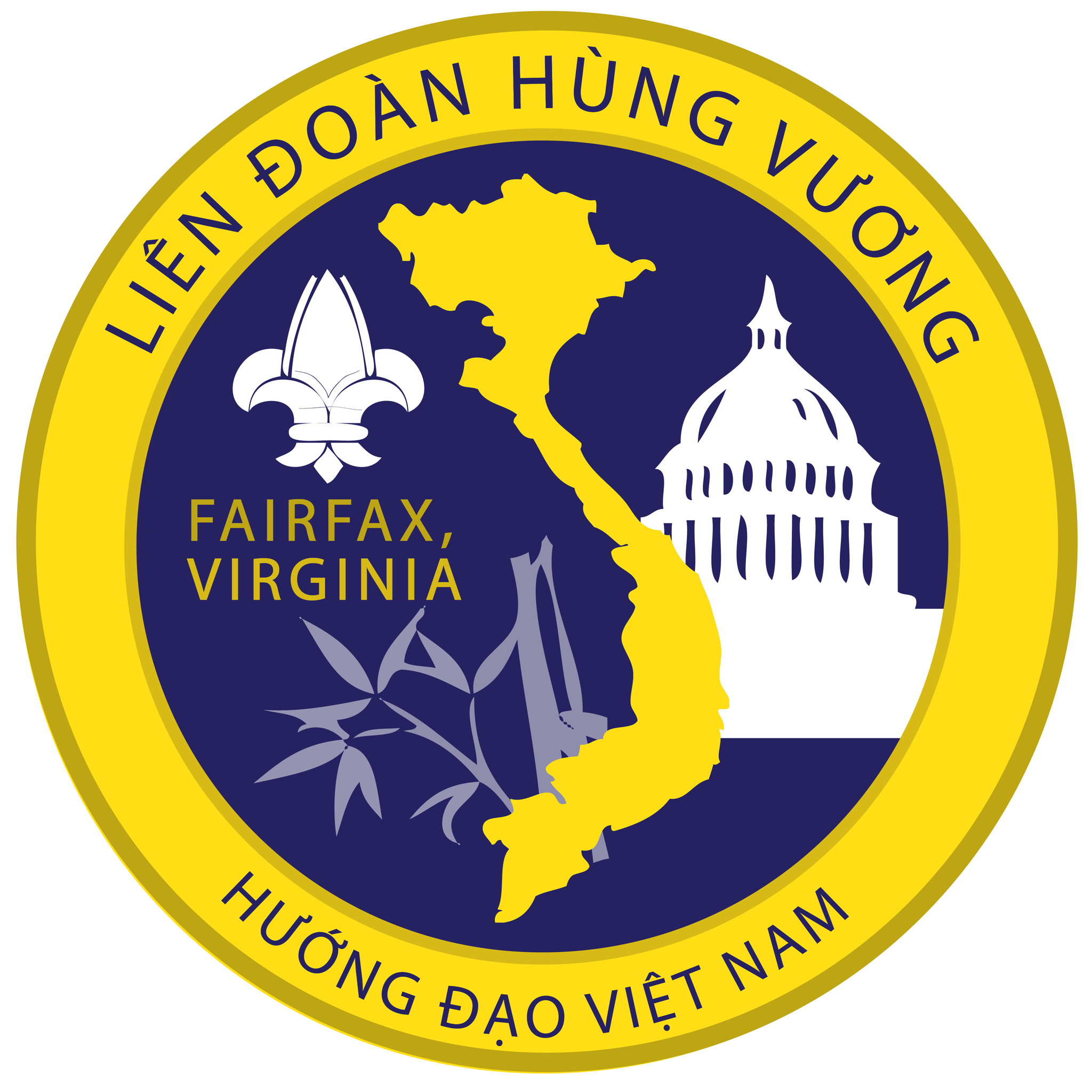 Vietnamese Alphabet 
a ă â b c d đ e ê g h i k l m n o ô ơ p q r s y u ư v x y z á ắ ấ é ế í ó ố ớ ú ứ ý à ằ ầ è ề ì ò ồ ờ ù ừ ỳ ả ẳ ẩ ẻ ể ỉ ỏ ổ ở ủ ử ỷ ã ẵ ẫ ẽ ễ ĩ õ ỗ ỡ ũ ữ ỹ ạ ặ ậ ẹ ệ ị ọ ộ ợ ụ ự ỵ 
Vietnamese Accents / Sắc \ Huyền ? Hỏi ~ Ngã 
. Nặng 


Quick History of the term Hùng Vương 

The Hồng Bàng period from 2879 BC to around 258 BC, was the first known history 
of Vietnam. During this time, there were 18 dynasties of kings all but one (the first king) named themselves Hùng“birthname” Vương. The word “Hùng” means brave and the word “Vương” means king.
LDHV Songbook

Name:_____________________
Leader contact information:

LĐ Trưởng
    Name: Tâm Bùi
    Email: tamqbui62@gmail.com
    Phone #: (703) 649-8141
Ấu Trưởng
    Name: Bảo Thiệu Nguyễn
    Email: nguyen.baothieu@gmail.com
    Phone #: (571) 432-6798
Thiếu Trưởng
    Name: Bobby Trần
    Email: budhatran@gmail.com
    Phone #: (571) 232-4894
Thanh Trưởng
    Name: Nghia Hoang
    Email: hoang.huu.nghia@gmail.com
    Phone #: (571) 314-2182


v. 2021-2022
Lien Doan Hung Vuong facts:

Color: blue and yellow

About:
Established in 1996, LDHV consists of 3 main units: Pack 612 for boys and girls through 5th grade; Troop 612 for kids 11 to 18 years old; and Crew 612 for 14 to 20 years old. Our Scout program focuses on developing outdoor, personal and leadership skills for Vietnamese American youth in the metropolitan area (Washington DC, Maryland, and Virginia). LDHV’s goal is to prepare our youth to be the best future citizens through adventure, experiential learning, community service, and leadership training.
Leader contact information:

LĐ Trưởng
    Name: Tâm Bùi
    Email: tamqbui62@gmail.com
    Phone #: (703) 649-8141
Ấu Trưởng
    Name: Bảo Thiệu Nguyễn
    Email: nguyen.baothieu@gmail.com
    Phone #: (571) 432-6798
Thiếu Trưởng
    Name: Bobby Trần
    Email: budhatran@gmail.com
    Phone #: (571) 232-4894
Thanh Trưởng
    Name: Nghia Hoang
    Email: hoang.huu.nghia@gmail.com
    Phone #: (571) 314-2182


v. 2021-2022
Lien Doan Hung Vuong facts:

Color: blue and yellow

About:
Established in 1996, LDHV consists of 3 main units: Pack 612 for boys and girls through 5th grade; Troop 612 for kids 11 to 18 years old; and Crew 612 for 14 to 20 years old. Our Scout program focuses on developing outdoor, personal and leadership skills for Vietnamese American youth in the metropolitan area (Washington DC, Maryland, and Virginia). LDHV’s goal is to prepare our youth to be the best future citizens through adventure, experiential learning, community service, and leadership training.
Lien Doan Hung Vuong units and yells

Yell:
   - 612. To the rescue.
   - Hail LDHV, Hail (name of the Event), Hail Everybody Else, Hail NO!
   - Can’t stop. Won’t stop. Never stop scouting.

Au Doan – Hoa Lư.
   Yell: Hoa Lư. Phù Đẵng

Thieu Doan – Tây Sơn.
   Yell: Tây Sơn. Quốc Tiến.

Thanh Doan – Quang Trung.
   Yell: Quang Trung. Hào Hiệp.
Table of Contents

United States National Anthem 	1
Vietnamese Republic Anthem	2
Vietnamese Scout Anthem	3
Scout Oath & Law	4
Vietnamese Scout Oath & Law	5
Hung Vuong Grace	6
Philmont Grace	6
Northern Tier Grace	6
Seabase Grace	7
Goshen Grace	7
Summit Grace	7
Nghi Thức Cơm	8
Giờ ăn đến rồi	8
Gồ ghê	9
Hay Là Hay Quá	9
Anh Em Ta Về	10
Ngón Tay Nhúc Nhích	11
Tang Tình Tang Tính	12
Bốn Phương Trời	13
Nhà Của Ta	14
Bananas	15
Announcments Song	15
34
i
Table of Contents

United States National Anthem 	1
Vietnamese Republic Anthem	2
Vietnamese Scout Anthem	3
Scout Oath & Law	4
Vietnamese Scout Oath & Law	5
Hung Vuong Grace	6
Philmont Grace	6
Northern Tier Grace	6
Seabase Grace	7
Goshen Grace	7
Summit Grace	7
Nghi Thức Cơm	8
Giờ ăn đến rồi	8
Gồ ghê	9
Hay Là Hay Quá	9
Anh Em Ta Về	10
Ngón Tay Nhúc Nhích	11
Tang Tình Tang Tính	12
Bốn Phương Trời	13
Nhà Của Ta	14
Bananas	15
Announcments Song	15
Lien Doan Hung Vuong units and yells

Yell:
   - 612. To the rescue.

   - Can’t stop. Won’t stop. Never stop scouting.

Au Doan – Hoa Lư.
   Yell: Hoa Lư. Phù Đẵng

Thieu Doan – Tây Sơn.
   Yell: Tây Sơn. Quốc Tiến.

Thanh Doan – Quang Trung.
   Yell: Quang Trung. Hào Hiệp.
34
i
The Three R’s of Personal Safety and Protection
Recognize
Resist
Report
SONGS (cont’d)		
Humpty Dumpty	16
Rick Roll (Never Gonna Give You Up)	17
Coconut Song 	18Here we sit	18
Little Red Wagon	19
Take Me Out to the Scout Camp	20
Fast Food	21
My Turtle Swims Sideways	22
Sponge Bob Square Pants	23
Baby Shark	24-25
Boom Chicka Boom	26
Gặp Nhau Đây	27
Lúc Thú Vui Này 	27
Nhảy Lửa (Campfire Dance)	28
Scout Vespers	29
Wonderwall	30-31
Outdoor Code	32
Leave No Trace	32
Tread Lightly	32
Leave No Trace	32
The 3 R’s of Personal Safety & Protection	33
Lien Doan Yells	34
ii
33
SONGS (cont’d)		
Humpty Dumpty	16
Rick Roll (Never Gonna Give You Up)	17
Coconut Song 	18Here we sit	18
Little Red Wagon	19
Take Me Out to the Scout Camp	20
Fast Food	21
My Turtle Swims Sideways	22
Sponge Bob Square Pants	23
Baby Shark	24-25
Boom Chicka Boom	26
Gặp Nhau Đây	27
Lúc Thú Vui Này 	27
Nhảy Lửa (Campfire Dance)	28
Scout Vespers	29
Wonderwall	30-31
Outdoor Code	32
Leave No Trace	32
Tread Lightly	32
Leave No Trace	32
The 3 R’s of Personal Safety & Protection	33
Lien Doan Yells	34
The Three R’s of Personal Safety and Protection
Recognize
Resist
Report
ii
33
Outdoor Code
As an American, I will do my best to
Be clean in my outdoor manners
Be careful with fire
Be considerate in the outdoors
Be conservation minded

Leave No Trace
Plan ahead & prepare
Travel & camp on durable surfaces
Dispose of waste properly
Leave what you find
Minimize campfire impacts
Respect wildlife
Be considerate of other visitors

Tread Lightly
Travel responsibly
Respect the rights of others
Educate yourself
Avoid sensitive areas
Do your part
United States National Anthem 
Oh, say, can you see, by the dawn's early light, What so proudly we hail'd at the twilight's last gleaming Whose broad stripes and bright stars, thro' the perilous fight, O'er the ramparts we watch'd, were so gallantly streaming? And the rockets' red glare, the bombs bursting in air, Gave proof thro' the night that our flag was still there. O say, does that star-spangled banner yet wave O'er the land of the free and the home of the brave.
32
1
Outdoor Code
As an American, I will do my best to
Be clean in my outdoor manners
Be careful with fire
Be considerate in the outdoors
Be conservation minded

Leave No Trace
Plan ahead & prepare
Travel & camp on durable surfaces
Dispose of waste properly
Leave what you find
Minimize campfire impacts
Respect wildlife
Be considerate of other visitors

Tread Lightly
Travel responsibly
Respect the rights of others
Educate yourself
Avoid sensitive areas
Do your part
United States National Anthem 
Oh, say, can you see, by the dawn's early light, What so proudly we hail'd at the twilight's last gleaming Whose broad stripes and bright stars, thro' the perilous fight, O'er the ramparts we watch'd, were so gallantly streaming? And the rockets' red glare, the bombs bursting in air, Gave proof thro' the night that our flag was still there. O say, does that star-spangled banner yet wave O'er the land of the free and the home of the brave.
32
1
Quốc Ca Việt Nam Cộng Hòa (Vietnamese Republic Anthem)Này Công dân ơi, Đứng lên đáp lời sông-núi Đồng lòng cùng đi hy sinh tiếc gì thân sống Vì tương lai quốc dân, cùng xông pha khói tên Làm sao cho núi sông từ nay luôn vững bền Dù cho thây phơi trên gươm giáo Thù nước lấy máu đào đem báo Nòi giống lúc biến phải cần giải nguy Người Công dân luôn vững bền tâm trí Hùng tráng quyết chiến đấu làm cho khắp nơi Vang tiếng người nước Nam cho đến muôn đời. Công dân ơi! Mau hiến thân dưới cờ Công dân ơi! Mau làm cho cõi bờ Thoát cơn tàn phá, vẻ vang nòi giống Xứng danh ngàn năm dòng giống Lạc Hồng.
Today was gonna be the dayBut they'll never throw it back to youBy now you should've somehowRealized what you're not to doI don't believe that anybodyFeels the way I do about you now
And all the roads that lead you there were windingAnd all the lights that light the way are blindingThere are many things that IWould like to say to you but I don't know how
I said maybeYou're gonna be the one that saves meAnd after allYou're my wonderwall
I said maybe (I said maybe)You're gonna be the one that saves meAnd after allYou're my wonderwall
I said maybe (I said maybe)You're gonna be the one that saves me (saves me)You're gonna be the one that saves me (that saves me)You're gonna be the one that saves me (that saves me)
2
31
Today was gonna be the dayBut they'll never throw it back to youBy now you should've somehowRealized what you're not to doI don't believe that anybodyFeels the way I do about you now
And all the roads that lead you there were windingAnd all the lights that light the way are blindingThere are many things that IWould like to say to you but I don't know how
I said maybeYou're gonna be the one that saves meAnd after allYou're my wonderwall
I said maybe (I said maybe)You're gonna be the one that saves meAnd after allYou're my wonderwall
I said maybe (I said maybe)You're gonna be the one that saves me (saves me)You're gonna be the one that saves me (that saves me)You're gonna be the one that saves me (that saves me)
Quốc Ca Việt Nam Cộng Hòa (Vietnamese Republic Anthem)Này Công dân ơi, Đứng lên đáp lời sông-núi Đồng lòng cùng đi hy sinh tiếc gì thân sống Vì tương lai quốc dân, cùng xông pha khói tên Làm sao cho núi sông từ nay luôn vững bền Dù cho thây phơi trên gươm giáo Thù nước lấy máu đào đem báo Nòi giống lúc biến phải cần giải nguy Người Công dân luôn vững bền tâm trí Hùng tráng quyết chiến đấu làm cho khắp nơi Vang tiếng người nước Nam cho đến muôn đời. Công dân ơi! Mau hiến thân dưới cờ Công dân ơi! Mau làm cho cõi bờ Thoát cơn tàn phá, vẻ vang nòi giống Xứng danh ngàn năm dòng giống Lạc Hồng.
2
31
Wonderwall
Today is gonna be the day
That they're gonna throw it back to you
By now you should've somehow
Realized what you gotta do
I don't believe that anybody
Feels the way I do about you now

Backbeat, the word is on the street
That the fire in your heart is out
I'm sure you've heard it all before
But you never really had a doubt
I don't believe that anybody
Feels the way I do about you now

And all the roads we have to walk are winding
And all the lights that lead us there are blinding
There are many things that I
Would like to say to you but I don't know how

Because maybe
You're gonna be the one that saves me
And after all
You're my wonderwall
Hướng Đạo Hành Khúc (Vietnamese Scout Anthem) 
Nâng cao lá cờ Hướng Đạo nhuộm oai hùng sáng ngời Ta cùng đi cùng xây đời mới Vui tươi hát ca đi trên con đường lạ Chúng ta nguyện thẳng tiến xông pha Anh em ơi! rèn cánh tay sẵn sàng Anh em ơi! rèn trái tim vững vàng Tiếng kêu gọi xin ai chớ quên Anh em ơi! kìa nước non đang chờ Anh em ơi! đại nghĩa luôn tôn thờ Chúng ta nguyện kiên tâm tiến lên Hướng Đạo Việt Nam đuốc thiêng soi đường Hướng Đạo Việt Nam khó khăn coi thường Luôn luôn ta bền gan rèn tâm hồn trong sáng Dâng cho nước non nhà muôn đời điểm tô Cho xã hội rạng ngời chúng ta một lời.
30
3
Wonderwall
Today is gonna be the day
That they're gonna throw it back to you
By now you should've somehow
Realized what you gotta do
I don't believe that anybody
Feels the way I do about you now

Backbeat, the word is on the street
That the fire in your heart is out
I'm sure you've heard it all before
But you never really had a doubt
I don't believe that anybody
Feels the way I do about you now

And all the roads we have to walk are winding
And all the lights that lead us there are blinding
There are many things that I
Would like to say to you but I don't know how

Because maybe
You're gonna be the one that saves me
And after all
You're my wonderwall
Hướng Đạo Hành Khúc (Vietnamese Scout Anthem
Nâng cao lá cờ Hướng Đạo nhuộm oai hùng sáng ngời Ta cùng đi cùng xây đời mới Vui tươi hát ca đi trên con đường lạ Chúng ta nguyện thẳng tiến xông pha Anh em ơi! rèn cánh tay sẵn sàng Anh em ơi! rèn trái tim vững vàng Tiếng kêu gọi xin ai chớ quên Anh em ơi! kìa nước non đang chờ Anh em ơi! đại nghĩa luôn tôn thờ Chúng ta nguyện kiên tâm tiến lên Hướng Đạo Việt Nam đuốc thiêng soi đường Hướng Đạo Việt Nam khó khăn coi thường Luôn luôn ta bền gan rèn tâm hồn trong sáng Dâng cho nước non nhà muôn đời điểm tô Cho xã hội rạng ngời chúng ta một lời.
30
3
Scout Oath
On my honor I will do my best
To do my duty to God and my country
and to obey the Scout Law;
To help other people at all times;
To keep myself physically strong,
mentally awake, and morally straight.

Scout Law
A Scout is:
Trustworthy,
Loyal,
Helpful,
Friendly,
Courteous,
Kind,
Obedient,
Cheerful,
Thrifty,
Brave,
Clean, and
Reverent.
Scout Vespers

Softly falls the light of day,
As our campfire fades away.
Silently each Scout should ask,
Have I done my daily task?

Have I kept my honor bright?
Can I guiltless sleep tonight?
Have I done and have I dared,
Everything to Be Prepared?
4
29
Scout Oath
On my honor I will do my best
To do my duty to God and my country
and to obey the Scout Law;
To help other people at all times;
To keep myself physically strong,
mentally awake, and morally straight.

Scout Law
A Scout is:
Trustworthy,
Loyal,
Helpful,
Friendly,
Courteous,
Kind,
Obedient,
Cheerful,
Thrifty,
Brave,
Clean, and
Reverent.
Scout Vespers

Softly falls the light of day,
As our campfire fades away.
Silently each Scout should ask,
Have I done my daily task?

Have I kept my honor bright?
Can I guiltless sleep tonight?
Have I done and have I dared,
Everything to Be Prepared?
4
29
Ba Lời hứa Hướng Đạo (Vietnamese Scout Oath) 
Tôi xin lấy danh dự, 
hứa cố gắng hết sức, làm tròn bổn phận đối với tín ngưỡng tâm linh, tổ quốc và quốc gia tôiGiúp ích mọi người bất cứ lúc nào. Tuân theo luật Hướng Đạo.

Mười Điều Luật Hướng Đạo (Vietnamese Scout Law) 
Hướng Đạo Sinh trọng danh dự (trustworthy) Hướng Đạo Sinh trung tín (loyal) Hướng Đạo Sinh giúp ích (helpful) Hướng Đạo Sinh là bạn của mọi người (friendly) Hướng Đạo Sinh lễ độ và hào hiệp (polite) 
Hướng Đạo Sinh tôn trọng thiên nhiên (nature) 
Hướng Đạo Sinh trọng kỷ luật (obedient) 
Hướng Đạo Sinh vui tươi (cheerful) 
Hướng Đạo Sinh cần kiệm và liêm khiết (thrifty) Hướng Đạo Sinh trong sạch trong tư tưởng, lời nói và việc làm (clean in thoughts, words, and deeds)
Nhảy Lửa (Campfire Dance)
Anh em ta mau cố chất cây khô vào đây đốt chung.
Đêm khuya nghe tiếng tí tách cây khô nổ vang giữa rừng. 
Giang tay nhau đứng vòng quanh lửa hồng. 
Trông khói xanh trong đêm bốc cao. 
Cùng cầm tay hát vang lừng, ta chúc lửa thêm sáng tươi xua tan bóng đêm. 
Anh em ta đùa vui ca hát. 
Hát cho đời vui vui thật vui.
28
5
Ba Lời hứa Hướng Đạo (Vietnamese Oath) 
Tôi xin lấy danh dự, 
hứa cố gắng hết sức, làm tròn bổn phận đối với tín ngưỡng tâm linh, tổ quốc và quốc gia tôiGiúp ích mọi người bất cứ lúc nào. Tuân theo luật Hướng Đạo.

Mười Điều Luật Hướng Đạo (Vietnamese Scout Law) 
Hướng Đạo Sinh trọng danh dự (trustworthy) Hướng Đạo Sinh trung tín (loyal) Hướng Đạo Sinh giúp ích (helpful) Hướng Đạo Sinh là bạn của mọi người (friendly) Hướng Đạo Sinh lễ độ và hào hiệp (polite) 
Hướng Đạo Sinh tôn trọng thiên nhiên (nature) 
Hướng Đạo Sinh trọng kỷ luật (obedient) 
Hướng Đạo Sinh vui tươi (cheerful) 
Hướng Đạo Sinh cần kiệm và liêm khiết (thrifty) Hướng Đạo Sinh trong sạch trong tư tưởng, lời nói và việc làm (clean in thoughts, words, and deeds)
Nhảy Lửa (Campfire Dance)
Anh em ta mau cố chất cây khô vào đây đốt chung.
Đêm khuya nghe tiếng tí tách cây khô nổ vang giữa rừng. 
Giang tay nhau đứng vòng quanh lửa hồng. 
Trông khói xanh trong đêm bốc cao. 
Cùng cầm tay hát vang lừng, ta chúc lửa thêm sáng tươi xua tan bóng đêm. 
Anh em ta đùa vui ca hát. 
Hát cho đời vui vui thật vui.
28
5
CLOSING SONGS
Gặp Nhau ĐâyGặp nhau đây rồi chia tay. 
Ngày dài như đã vụt qua trong phút giây. 
Niềm hăng say còn chưa phai. 
Đường trường sông núi hẹn mai ta xum vầy Đường trường sông núi hẹn mai ta xum vầy. 

Lúc Thú Vui Này Lúc thú vui này lòng còn quyến luyến anh em chúng mình.
 Lúc thú vui này lòng càng những muốn anh em thấu tình. 
Rời tay nhau chớ lâu nhé 
Tình anh em chớ quên nhé 
Lòng anh em nhớ nhau tuy xa mà hóa ra gần
 
Quyến luyến nhau là tình mình đối với anh em ở Đoàn Quyến luyến nhau là tình mình đối với anh em các Đoàn. 
Rời tay nhau chớ lâu nhé 
Tình anh em chớ quên nhé 
Lòng anh em nhớ nhau tuy xa mà hóa ra gần.
Hung Vuong Grace
For the bounty we received
For the trails we blaze
For the bonds we forged
For Lien Doan Hung Vuong
We Thank thee, Oh Lord


Philmont Grace 
For food, for raiment, 
For life, for opportunity, 
For friendship and fellowship, 
We thank thee, Oh Lord. 


Northern Tier Grace 
For food, for raiment, 
For life and opportunity, 
For sun and rain,
For water and portage trails, 
For friendship and fellowship, 
We thank thee, Oh Lord.
6
27
CLOSING SONGS
Gặp Nhau ĐâyGặp nhau đây rồi chia tay. 
Ngày dài như đã vụt qua trong phút giây. 
Niềm hăng say còn chưa phai. 
Đường trường sông núi hẹn mai ta xum vầy Đường trường sông núi hẹn mai ta xum vầy. 

Lúc Thú Vui Này Lúc thú vui này lòng còn quyến luyến anh em chúng mình.
 Lúc thú vui này lòng càng những muốn anh em thấu tình. 
Rời tay nhau chớ lâu nhé 
Tình anh em chớ quên nhé 
Lòng anh em nhớ nhau tuy xa mà hóa ra gần
 
Quyến luyến nhau là tình mình đối với anh em ở Đoàn Quyến luyến nhau là tình mình đối với anh em các Đoàn. 
Rời tay nhau chớ lâu nhé 
Tình anh em chớ quên nhé 
Lòng anh em nhớ nhau tuy xa mà hóa ra gần.
Hung Vuong Grace
For the bounty we received
For the trails we blaze
For the bonds we forged
For Lien Doan Hung Vuong
We Thank thee, Oh Lord


Philmont Grace 
For food, for raiment, 
For life, for opportunity, 
For friendship and fellowship, 
We thank thee, Oh Lord. 


Northern Tier Grace 
For food, for raiment, 
For life and opportunity, 
For sun and rain,
For water and portage trails, 
For friendship and fellowship, 
We thank thee, Oh Lord.
6
27
Boom Chicka Boom

I said a Boom Chicka Boom!    (crowd repeats
I said a Boom Chicka Boom!         each line)
I said a Boom-Chicka-Rocka,
     Chicka-Rocka, Chicka Boom!
Uh huh, Oh yeah, 

Race Car Style:I said a vroom shifta vroomI said a vroom shifta vroomI said a vroom shifta grind-a shifta grind-a shifta vroom

Baseball Style:I said a boom chicka boomI said a boom chicka boomI said a boom chicka rocka hit that softball to the moon.
Sea Base Grace 
Bless the creatures of the Sea 
Bless this person I call me
Bless the Keys you made so grand
Bless the sun that warms the land 
Bless the fellowship that we feel
As we gather for this meal.


Goshen Grace 
For Goodness, for Opportunity,
For Strength, for Happiness,
For Enjoyment, for Nourishment,
We thank thee, Oh God. 


Summit Grace 
For this time and this place, 
For Your goodness and grace, 
For each friend we embrace, 
We thank thee, Oh Lord.
26
7
Boom Chicka Boom

I said a Boom Chicka Boom!    (crowd repeats
I said a Boom Chicka Boom!         each line)
I said a Boom-Chicka-Rocka,
     Chicka-Rocka, Chicka Boom!
Uh huh, Oh yeah, 

Race Car Style:I said a vroom shifta vroomI said a vroom shifta vroomI said a vroom shifta grind-a shifta grind-a shifta vroom

Baseball Style:I said a boom chicka boomI said a boom chicka boomI said a boom chicka rocka hit that softball to the moon.
Sea Base Grace 
Bless the creatures of the Sea 
Bless this person I call me
Bless the Keys you made so grand
Bless the sun that warms the land 
Bless the fellowship that we feel
As we gather for this meal.


Goshen Grace 
For Goodness, for Opportunity,
For Strength, for Happiness,
For Enjoyment, for Nourishment,
We thank thee, Oh God. 


Summit Grace 
For this time and this place, 
For Your goodness and grace, 
For each friend we embrace, 
We thank thee, Oh Lord.
26
7
Baby Shark (cont’d)

(One hand on head like a shark fin, other hand
rubbing stomach)
Hungry shark, doot doo, doot doot do doo...

(Back crawl swimming motions with arms)
Swim away, doot doo, doot doot do doo...

(Same back crawl with frantic motions)
Swam too slow, doot doo, doot doot do doo...

(Hop on one leg to beat) 
Lost a leg, doot doo, doot doot do doo...

(push cell phone numbers to beat)
Call for help, doot doo, doot doot do doo...

(Make dying motions)
It’s too late, doot doo, doot doot do doo...

(Shrug shoulders to beat, palms of hands up)
That’s the end, doot doo, doot doot do doo...
Nghi Thức Cơm
Trước mâm cơm canh giờ nàyCùng nhau chấp tayBát cơm tuy vơi mà đầyTình huynh đệ thắm thay.Ăn trái xin nhớ người vun.Uống nước xin nhớ về nguồn!Bát cơm tuy vơi mà đầy.Tình huynh đệ thắm thay.

Giờ ăn đến rồi

Giờ ăn đến rồi
Giờ ăn đến rồi
Mời anh xơi
Mời em xơi
Nâng chén lên cho cao này
Nâng đũa lên cho cao này
Ta cùng xơi
Ta cùng xơi.
8
25
Baby Shark (cont’d)

(One hand on head like a shark fin, other hand
rubbing stomach)
Hungry shark, doot doo, doot doot do doo...

(Back crawl swimming motions with arms)
Swim away, doot doo, doot doot do doo...

(Same back crawl with frantic motions)
Swam too slow, doot doo, doot doot do doo...

(Hop on one leg to beat) 
Lost a leg, doot doo, doot doot do doo...

(push cell phone numbers to beat)
Call for help, doot doo, doot doot do doo...

(Make dying motions)
It’s too late, doot doo, doot doot do doo...

(Shrug shoulders to beat, palms of hands up)
That’s the end, doot doo, doot doot do doo...
Nghi Thức Cơm
Trước mâm cơm canh giờ nàyCùng nhau chấp tayBát cơm tuy vơi mà đầyTình huynh đệ thắm thay.Ăn trái xin nhớ người vun.Uống nước xin nhớ về nguồn!Bát cơm tuy vơi mà đầy.Tình huynh đệ thắm thay.

Giờ ăn đến rồi

Giờ ăn đến rồi
Giờ ăn đến rồi
Mời anh xơi
Mời em xơi
Nâng chén lên cho cao này
Nâng đũa lên cho cao này
Ta cùng xơi
Ta cùng xơi.
8
25
Gồ ghê

Gồ ghê, gồ ghê, gồ ghê.
Khen anh hai một cái bà con ơi.
Gồ ghê, gồ ghê, gồ ghê.
Hãy vỗ tay khen anh hai một chầuHay Là Hay Quá

Hay là hay quá, Hay là hay ghê
Hay không chỗ nào chê hết

Hay là hay quá , Hay là hay ghê
Hay không chê chỗ nào.
Baby Shark

(Shark movement with thumb & index finger)
Baby shark, doot doo, doot doot do doo,
Baby shark, doot doo, doot doot do doo, 
Baby shark, doot doo, doot doot do doo,
Baby shark.

(Shark movement with hands hinged at wrists)
Mama shark, doot doo, doot doot do doo,
Mama shark, doot doo, doot doot do doo,
Mama shark, doot doo, doot doot do doo,
Mama shark.

(Shark mouth with forearms hinged at elbows)
Daddy shark, doot doo, doot doot do doo…

(Same as Daddy shark but with fists 
instead of fingers to look like no teeth)
Grandpa shark, doot doo, doot doot do doo...

Additional verses:
(Swimming crawl motion with arms)
Swimmer dude, doot doo, doot doot do doo...
24
9
Baby Shark

(Shark movement with thumb & index finger)
Baby shark, doot doo, doot doot do doo,
Baby shark, doot doo, doot doot do doo, 
Baby shark, doot doo, doot doot do doo,
Baby shark.

(Shark movement with hands hinged at wrists)
Mama shark, doot doo, doot doot do doo,
Mama shark, doot doo, doot doot do doo,
Mama shark, doot doo, doot doot do doo,
Mama shark.

(Shark mouth with forearms hinged at elbows)
Daddy shark, doot doo, doot doot do doo…

(Same as Daddy shark but with fists 
instead of fingers to look like no teeth)
Grandpa shark, doot doo, doot doot do doo...

Additional verses:
(Swimming crawl motion with arms)
Swimmer dude, doot doo, doot doot do doo...
Gồ ghê

Gồ ghê, gồ ghê, gồ ghê.
Khen anh hai một cái bà con ơi.
Gồ ghê, gồ ghê, gồ ghê.
Hãy vỗ tay khen anh hai một chầuHay Là Hay Quá

Hay là hay quá, Hay là hay ghê
Hay không chỗ nào chê hết

Hay là hay quá , Hay là hay ghê
Hay không chê chỗ nào.
24
9
Sponge Bob Square Pants
Are you ready, kids?Aye, aye, captain!I can't hear you!Aye, aye, captain!Oooooooooohhhh...Who lives in a pineapple under the sea?SpongeBob SquarePants!Absorbent and yellow and porous is he.SpongeBob SquarePants!If nautical nonsense, be something you wish.SpongeBob SquarePants!Then drop on the deck and flop like a fish!SpongeBob SquarePants!Ready?SpongeBob SquarePants!SpongeBob SquarePants!SpongeBob SquarePants!
Bài Hát Sinh Hoạt (Group Songs) 

Anh Em Ta VềAnh em ta về cùng nhau ta xum họp này. 
Một, hai, ba, bốn, năm. 
Anh em ta về cùng nhau ta quây quần này 
Năm, bốn, ba, hai, một. 
Một đều chân bước nhé, Hai quay nhìn nhau đi Ba cầm tay chắc nhé không muốn ai chia lìa 
Bốn nhớ rằng chúng ta bốn bể anh em một nhà Năm nhớ mãi tình này trong câu ca, HA-HA-HA
10
23
Bài Hát Sinh Hoạt (Group Songs) 

Anh Em Ta VềAnh em ta về cùng nhau ta xum họp này. 
Một, hai, ba, bốn, năm. 
Anh em ta về cùng nhau ta quây quần này 
Năm, bốn, ba, hai, một. 
Một đều chân bước nhé, Hai quay nhìn nhau đi Ba cầm tay chắc nhé không muốn ai chia lìa 
Bốn nhớ rằng chúng ta bốn bể anh em một nhà Năm nhớ mãi tình này trong câu ca, HA-HA-HA
Sponge Bob Square Pants
Are you ready, kids?Aye, aye, captain!I can't hear you!Aye, aye, captain!Oooooooooohhhh...Who lives in a pineapple under the sea?SpongeBob SquarePants!Absorbent and yellow and porous is he.SpongeBob SquarePants!If nautical nonsense, be something you wish.SpongeBob SquarePants!Then drop on the deck and flop like a fish!SpongeBob SquarePants!Ready?SpongeBob SquarePants!SpongeBob SquarePants!SpongeBob SquarePants!
10
23
Ngón Tay Nhúc Nhích
Một ngón tay nhúc nhích nàyMột ngón tay nhúc nhích nàyMột ngón tay nhúc nhích cũng đủ làm ta vui rồi.Hai ngón tay nhúc nhích này... (2)Mười ngón tay nhúc nhích này (10)
My Turtle Swims Sideways

My turtle swims sideways.
Your turtle swims upside down.
My turtle swims sideways.
Your turtle is DEAD!
22
11
My Turtle Swims Sideways

My turtle swims sideways.
Your turtle swims upside down.
My turtle swims sideways.
Your turtle is DEAD!
Ngón Tay Nhúc Nhích
Một ngón tay nhúc nhích nàyMột ngón tay nhúc nhích nàyMột ngón tay nhúc nhích cũng đủ làm ta vui rồi.Hai ngón tay nhúc nhích này... (2)Mười ngón tay nhúc nhích này (10)
22
11
Fast Food

A Pizza Hut, a Pizza Hut,
Kentucky Fried Chicken and a Pizza Hut.
A Pizza Hut, a Pizza Hut,
Kentucky Fried Chicken and a Pizza Hut.
 
McDonald’s, McDonald’s,
Kentucky Fried Chicken and a Pizza Hut.
McDonald’s, McDonald’s
Kentucky Fried Chicken and a Pizza Hut.
Tang Tình Tang Tính

Tang tang tang tình tang tính. 
Ta ca ta hát vang lên. 
Hát lên cho đời tươi thắm. 
Hát lên cho quên nhọc nhằn. 
Cùng nhau ta ca hát lên.
Cho át tiếng chim trong rừng.
Cho tiếng suối reo phải ngừng Cho rừng xanh đón chờ ta,
La La La
12
21
Tang Tình Tang Tính

Tang tang tang tình tang tính. 
Ta ca ta hát vang lên. 
Hát lên cho đời tươi thắm. 
Hát lên cho quên nhọc nhằn. 
Cùng nhau ta ca hát lên.
Cho át tiếng chim trong rừng.
Cho tiếng suối reo phải ngừng Cho rừng xanh đón chờ ta,
La La La
Fast Food

A Pizza Hut, a Pizza Hut,
Kentucky Fried Chicken and a Pizza Hut.
A Pizza Hut, a Pizza Hut,
Kentucky Fried Chicken and a Pizza Hut.

McDonald’s, McDonald’s,
Kentucky Fried Chicken and a Pizza Hut.
McDonald’s, McDonald’s
Kentucky Fried Chicken and a Pizza Hut.
12
21
Take Me Out to the Scout Camp
(Tune of “Take Me Out to the Ball Game”)

Take me out to the Scout Camp,
Take me out with my Troop,
Buy me some goodies and leathercrafts,
I don't care if I ever get back,

For it's swim, shoot, climb with the Camp staff
If they're not trained it's a shame
For it's 1, 2, 3 miles you’ll hike
At the old Scout Camp!
BỐN PHƯƠNG TRỜI

Bốn Phương Trời Ta Về Đây Chung Vui
Không phân chia giọng nói tiếng cười
Cùng nắm tay ta kết đoàn thân ái
Trao cho nhau những lời thiết tha
Trao cho nhau những lời thiết tha
Bốn Phương Trời Ta Về Đây Chung Vui
Không phân chia giọng nói tiếng cười
Cùng nắm tay ta kết đoàn thân ái
Trao cho nhau những lời thiết tha
Trao cho nhau những lời thiết
20
13
Take Me Out to the Scout Camp
(Tune of “Take Me Out to the Ball Game”)

Take me out to the Scout Camp,
Take me out with my Troop,
Buy me some goodies and leathercrafts,
I don't care if I ever get back,

For it's swim, shoot, climb with the Camp staff
If they're not trained it's a shame
For it's 1, 2, 3 miles you’ll hike
At the old Scout Camp!
BỐN PHƯƠNG TRỜI

Bốn Phương Trời Ta Về Đây Chung Vui
Không phân chia giọng nói tiếng cười
Cùng nắm tay ta kết đoàn thân ái
Trao cho nhau những lời thiết tha
Trao cho nhau những lời thiết tha
Bốn Phương Trời Ta Về Đây Chung Vui
Không phân chia giọng nói tiếng cười
Cùng nắm tay ta kết đoàn thân ái
Trao cho nhau những lời thiết tha
Trao cho nhau những lời thiết
20
13
Little Red Wagon

You can’t ride in my little red wagon!
The front wheel’s broken and the axle’s draggin’!
Chug, chug, put it in reverse!
Next verse, same as the first, but a whole lot louder and 
a whole lot worse!

(Repeat, getting louder and louder each time)
Nhà Của Ta

Cái nhà là nhà của taCông khó ông cha lập raCháu con phải gìn giữ lấyMuôn năm với nước non nhàXóm làng là làng của taXương máu ông cha làm raChúng ta phải gìn giữ lấyMuôn năm với nước non nhà
14
19
Little Red Wagon

You can’t ride in my little red wagon!
The front wheel’s broken and the axle’s draggin’!
Chug, chug, put it in reverse!
Next verse, same as the first, but a whole lot louder and 
a whole lot worse!

(Repeat, getting louder and louder each time)
Nhà Của Ta

Cái nhà là nhà của taCông khó ông cha lập raCháu con phải gìn giữ lấyMuôn năm với nước non nhàXóm làng là làng của taXương máu ông cha làm raChúng ta phải gìn giữ lấyMuôn năm với nước non nhà
14
19
Bananas

Peel bananas!  Peel, peel bananas! (ditto)  
Eat bananas!  Eat, eat bananas! (ditto)  
GO BANANAS! GO, GO BANANAS! (ditto) 

Announcements Song

1st Verse (Pointing to the SPL)
 Announcements,
     Announcements, 
          Announcements!
A terrible way to die, 
A terrible way to die, 
A terrible way to be talked to death,
A terrible way to die.
Coconut Song 
C-O-C-O-N-U-T 
C-O-C-O-N-U-T 
C-O-C-O-N-U-T (faster) 
C-O-C-O-N-U-T (faster) 
Coconut, coconut, ahhhhhh coconut

Here We Sit
Here we sit like birds in the wilderness,birds in the wilderness, birds in the wilderness.Here we sit like birds in the wilderness, waiting for you to come,
18
15
Coconut Song 
C-O-C-O-N-U-T 
C-O-C-O-N-U-T 
C-O-C-O-N-U-T (faster) 
C-O-C-O-N-U-T (faster) 
Coconut, coconut, ahhhhhh coconut

Here We Sit
Here we sit like birds in the wilderness,birds in the wilderness, birds in the wilderness.Here we sit like birds in the wilderness, waiting for you to come,
Bananas

Peel bananas!  Peel, peel bananas! (ditto)  
Eat bananas!  Eat, eat bananas! (ditto)  
GO BANANAS! GO, GO BANANAS! (ditto) 

Announcements Song

1st Verse (Pointing to the SPL)
 Announcements,
     Announcements, 
          Announcements!
A horrible way to die, 
A horrible way to die, 
A horrible way to be talked to death,
A horrible way to die
18
15
Humpty Dumpty
Humpty Dumpty sat on a wall
Humpty Dumpty had a great fall
All the king's horses and all the king's men
Couldn't put Humpty together again
Humpty Dumpty sat on a wall
Humpty Dumpty had a great fall
All the king's horses and all the king's men
Couldn't put Humpty together again
Rick Roll (Never Gonna Give You Up)

I just wanna tell you how I'm feeling
Gotta make you understand
Never gonna give you up
Never gonna let you down
Never gonna run around and desert you
Never gonna make you cry
Never gonna say goodbye
Never gonna tell a lie and hurt you
16
17
Humpty Dumpty
Humpty Dumpty sat on a wall
Humpty Dumpty had a great fall
All the king's horses and all the king's men
Couldn't put Humpty together again
Humpty Dumpty sat on a wall
Humpty Dumpty had a great fall
All the king's horses and all the king's men
Couldn't put Humpty together again
Rick Roll (Never Gonna Give You Up)

I just wanna tell you how I'm feeling
Gotta make you understand
Never gonna give you up
Never gonna let you down
Never gonna run around and desert you
Never gonna make you cry
Never gonna say goodbye
Never gonna tell a lie and hurt you
16
17